Gases
Pressure Buildup in a Bottle of Champagne
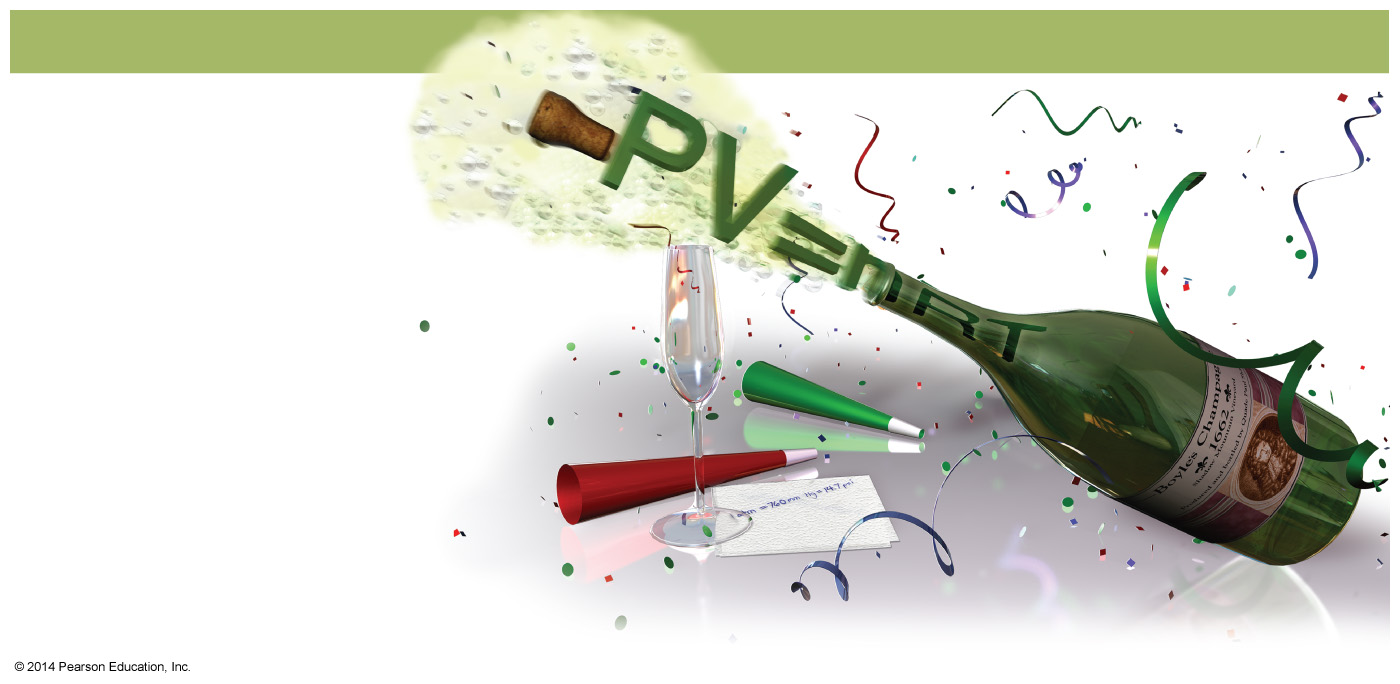 The Nature of Gases
Gases expand to fill their containers
Gases are fluid – they flow
Gases have low density
1/1000 the density of the equivalent liquid or solid
Gases are compressible
Gases effuse and diffuse
Pressure
Is caused by the collisions of molecules with the walls of a container
is equal to force/unit area
SI units = Newton/meter2 = 1 Pascal (Pa)
1 atmosphere = 101,325 Pa
1 atmosphere = 1 atm = 760 mm Hg = 760 torr
Standard Temperature and Pressure“STP”
P = 1 atmosphere, 760 torr
   T = 0°C, 273 Kelvins
   The molar volume of an ideal gas 	is 22.42 liters at STP
Standard Molar Volume
Equal volumes of all gases at the same temperature and pressure contain the same number of molecules. 
	- Amedeo Avogadro
Molar Volume
The volume occupied by one mole of a substance is its molar volume at STP (T =273 K or 0 °C and P = 1atm).
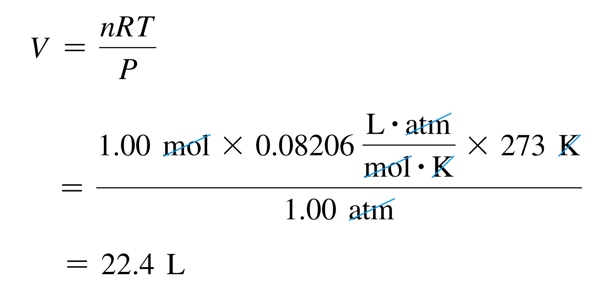 Ideal Gases
Ideal gases are imaginary gases that perfectly
fit all of the assumptions of the KINETIC MOLECULAR
THEORY
Gases consist of tiny particles that are far apart
   relative to their size.
Collisions between gas particles and between 
   particles and the walls of the container are
   elastic collisions
No kinetic energy is lost in elastic collisions
Ideal Gases (continued)
Gas particles are in constant, rapid motion. They 
   therefore possess kinetic energy, the energy of 
   motion
There are no forces of attraction between gas
   particles
The average kinetic energy of gas particles
   depends on temperature, not on the identity 
   of the particle.
Ideal Gas Law
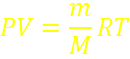 PV = nRT
P = pressure in atm
V = volume in liters
n = moles = m/M; m = mass, M = molar mass
R = proportionality constant 
= 0.08206 L·atm/ mol·K
= 8.314 L·Kpa/ mol·K
= 62.4 L·mmHg/ mol·K

T = temperature in Kelvins
Holds closely at P < 1 atm
Ideal Gas Law
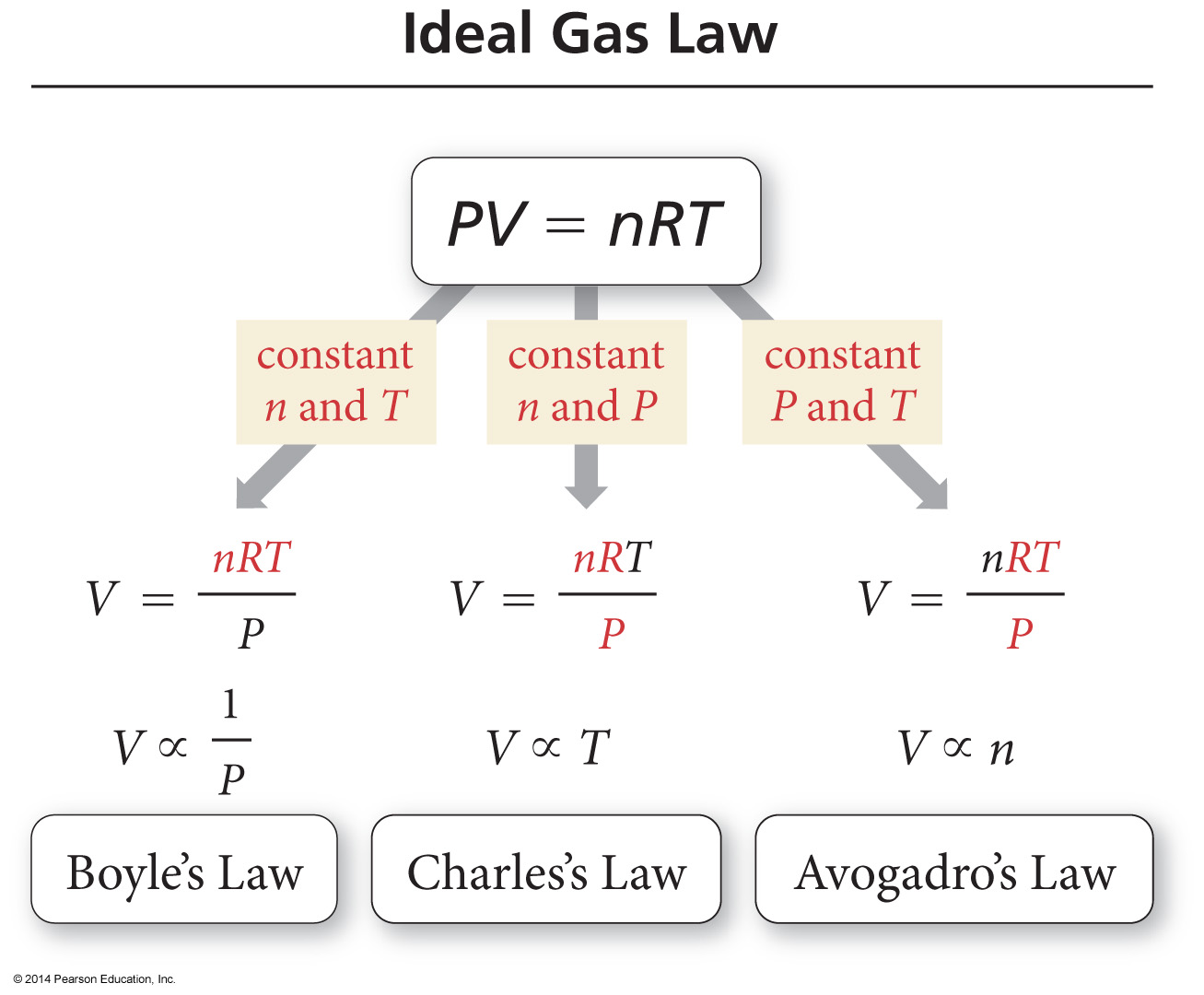 Boyle’s Law
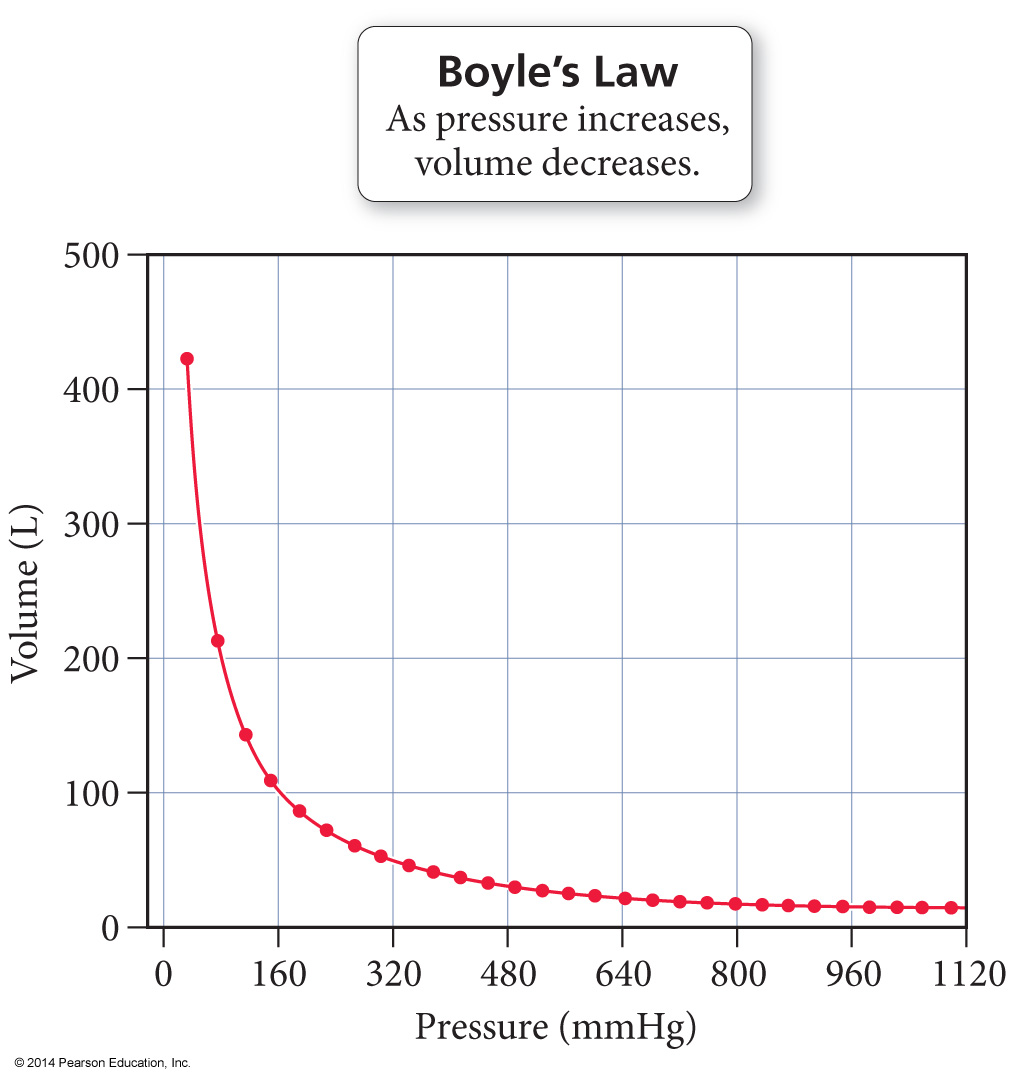 Molecular Interpretation of Boyle’s Law
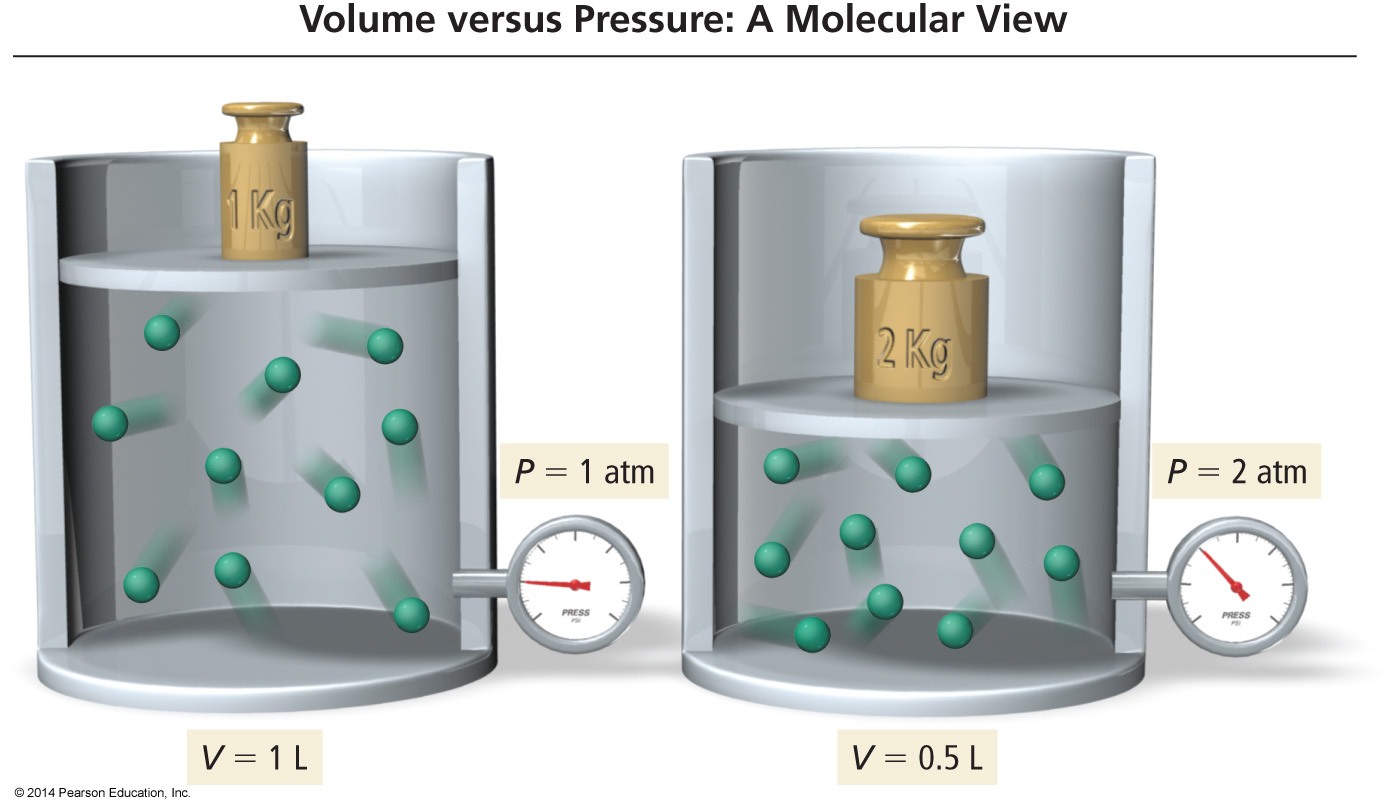 As the volume of a gas sample is decreased, gas molecules collide with surrounding surfaces more frequently, resulting in greater pressure.
Charles’s Law
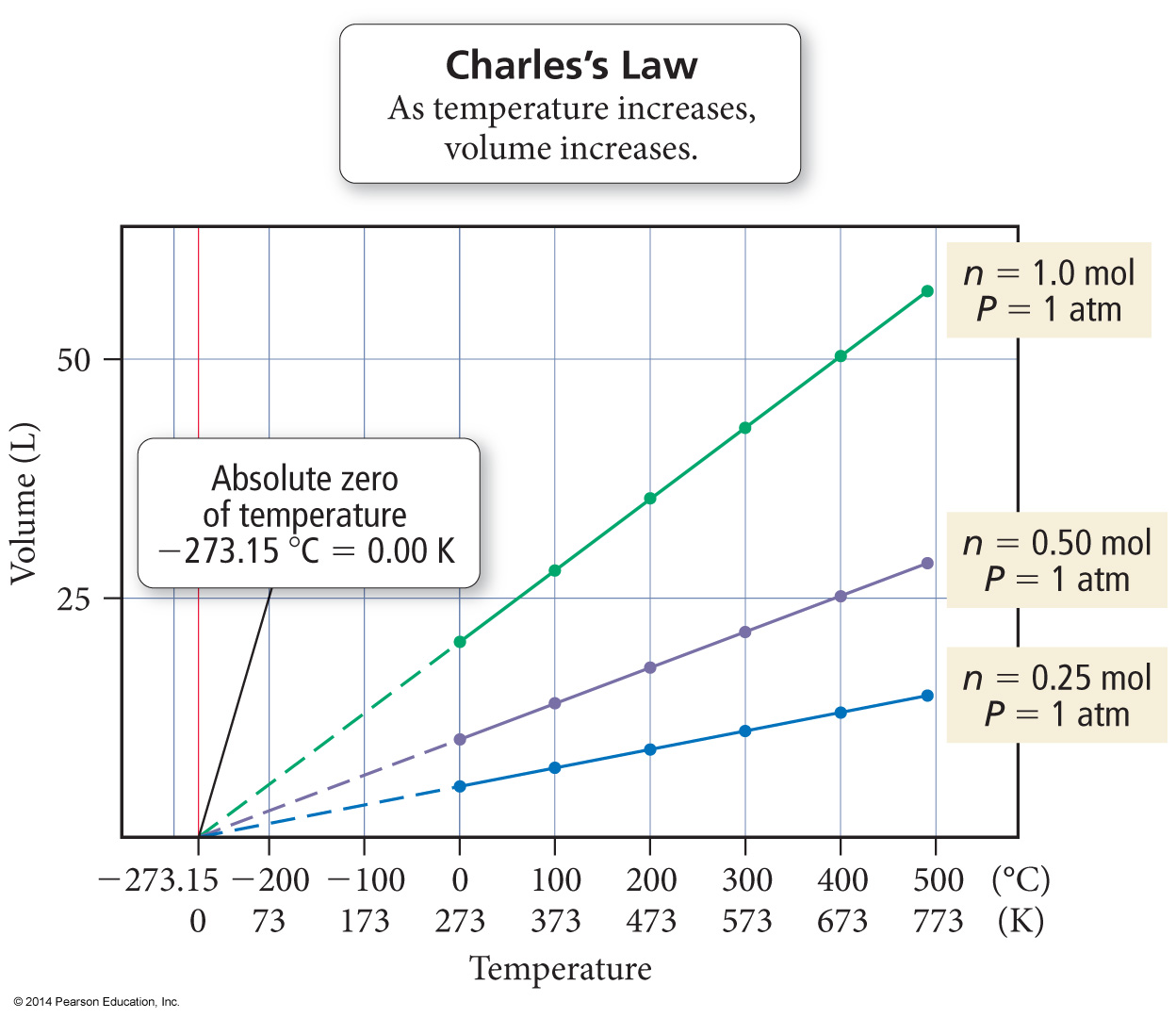 If the lines are extrapolated back to a volume of “0,” they all show the same temperature, −273.15 °C = 0 K, called absolute zero
The extrapolated lines cannot be measured experimentally because all gases condense into liquids before –273.15 °C is reached.
Charles’s Law – A Molecular View
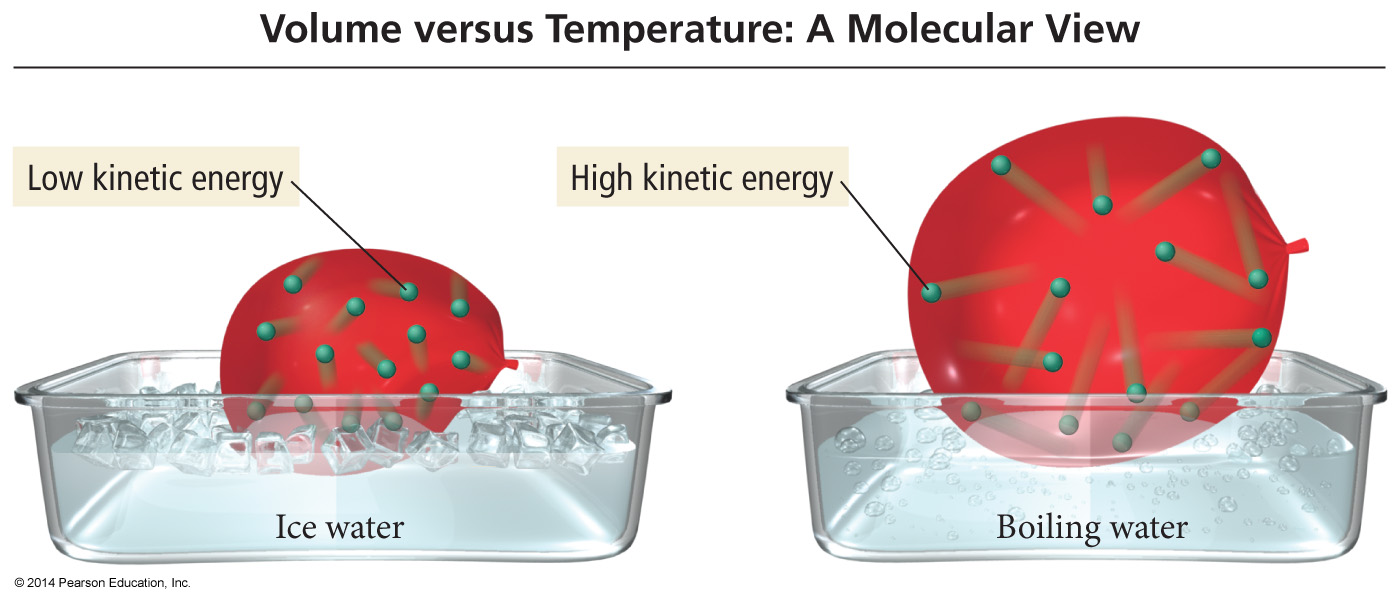 If we move a balloon from an ice water bath to a boiling water bath, its volume expands as the gas particles within the balloon move faster (due to the increased temperature) and collectively occupy more space.
Avogadro’s Law
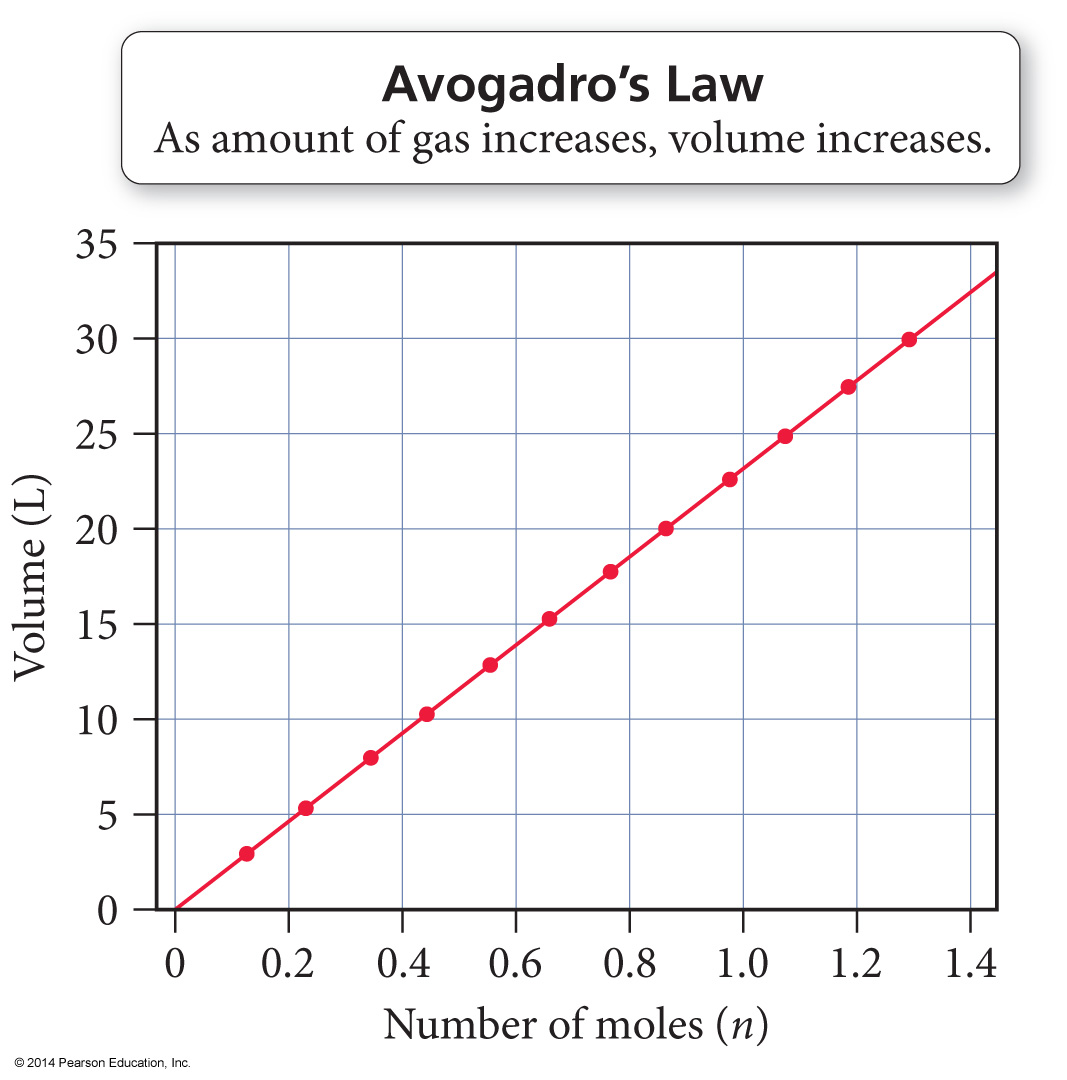 When the amount of gas in a sample increases at constant temperature and pressure, its volume increases in direct proportion because the greater number of gas particles fill more space.
The volume of a gas sample increases linearly with the number of moles of gas in the sample.
Dalton’s Law of Partial Pressures
P total is the total pressure and Pa, Pb, Pc, . . . are the partial pressures of the components. This relationship is known as Dalton’s law of partial pressures.
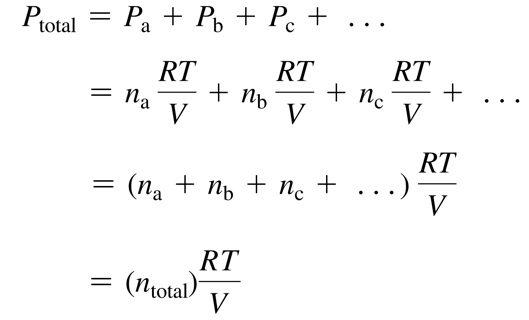 Mole Fraction
The ratio of the partial pressure a single gas contributes and total pressure is equal to the mole fraction.


The number of moles of a component in a mixture divided by the total number of moles in the mixture, is the mole fraction.
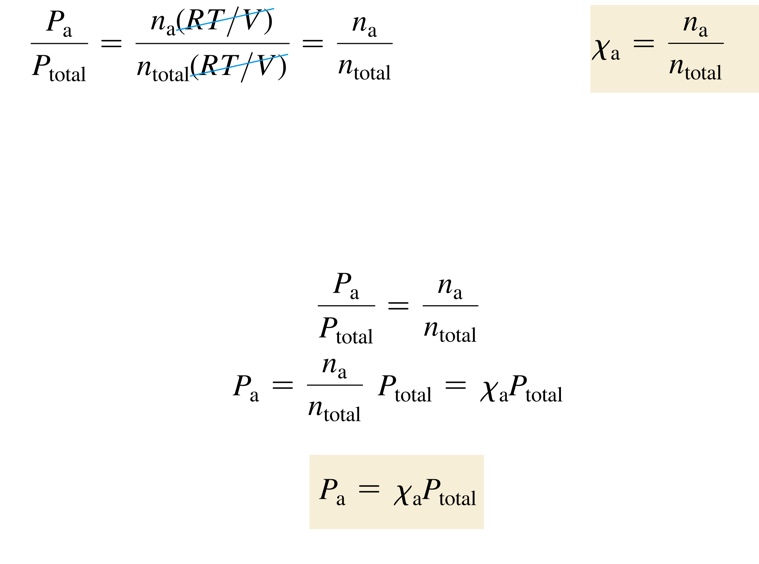 Mole Fraction
The partial pressure of a component in a gaseous mixture is its mole fraction multiplied by the total pressure. 
For gases, the mole fraction of a component is equivalent to its percent by volume divided by 100%. 
Nitrogen has a 78%  composition of air; find its partial pressure.
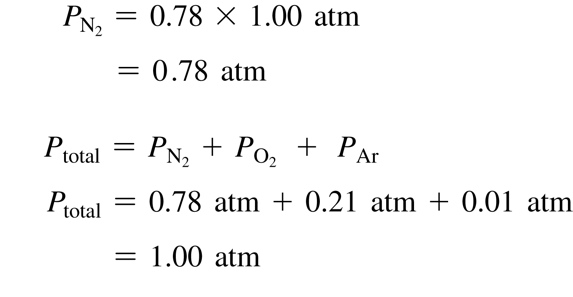 Gas Density
… so at STP…
Density and the Ideal Gas Law
Combining the formula for density with the Ideal 
Gas law, substituting and rearranging algebraically:
M = Molar Mass
P = Pressure
R = Gas Constant
T = Temperature in Kelvins
Kinetic Energy of Gas Particles
At the same conditions of temperature, all gases
have the same average kinetic energy.
The Meaning of Temperature
Kelvin temperature is an index of the random motions of gas particles (higher T means greater motion.)
Diffusion
Diffusion:  describes the mixing of gases.  The rate of diffusion is the rate of gas mixing.
Effusion
Effusion:  describes the passage of gas into an evacuated chamber.
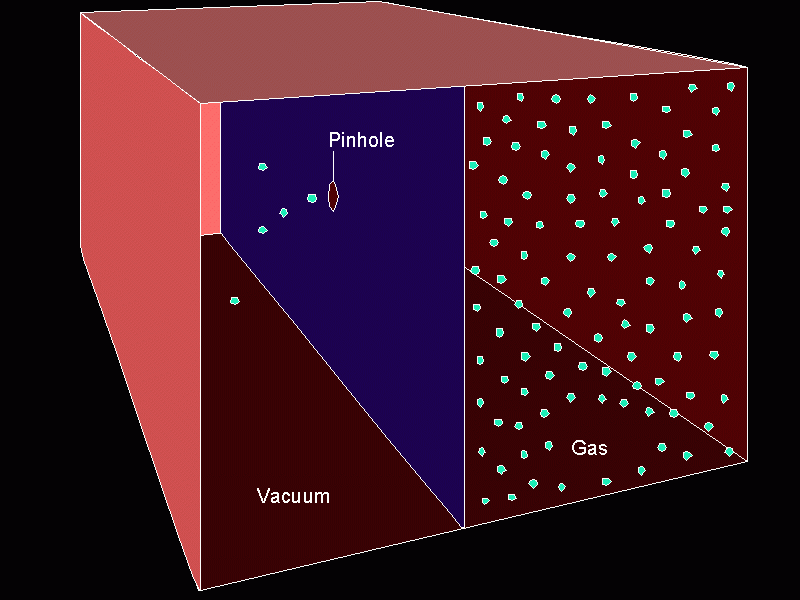 Graham’s LawRates of Effusion and Diffusion
Effusion:
Diffusion:
Practice
Real Gases
Must correct ideal gas behavior when at high pressure (smaller volume) and low temperature (attractive forces become important).
­
­
corrected pressure
corrected volume
Videal
Pideal
Attractive force = less collisions
Actual volume of particles
Root Mean Square Velocity
R = universal gas constant (the energy one)
T = Kelvin Temperature
M = molar mass in KILOGRAMS (b/c of the Joule in “R”)
Gas Stoichiometry #1
If reactants and products are at the same conditions of temperature and pressure, then mole ratios of gases  are also volume ratios.
3 H2(g)      +    N2(g)                       2NH3(g)
3 moles H2      +  1 mole N2                   2 moles NH3
3 liters H2      +  1 liter N2                    2 liters NH3
Gas Stoichiometry #2
How many liters of ammonia can be produced when 12 liters of hydrogen react with an excess of nitrogen?
3 H2(g)      +    N2(g)                       2NH3(g)
12 L H2
2
L NH3
=               L NH3
8.0
3
L H2
Gas Stoichiometry #3
How many liters of oxygen gas, at STP, can be collected from the complete decomposition of 50.0 grams of potassium chlorate?
2 KClO3(s)  2 KCl(s) + 3 O2(g)
50.0 g KClO3
1 mol KClO3
3 mol O2
22.4 L O2
122.55 g KClO3
2 mol KClO3
1 mol O2
=       L O2
13.7
Gas Stoichiometry #4
How many liters of oxygen gas, at 37.0C and 0.930 atmospheres, can be collected from the complete decomposition of 50.0 grams of potassium chlorate?
2 KClO3(s)  2 KCl(s) + 3 O2(g)
50.0 g KClO3
1 mol KClO3
3 mol O2
= “n” mol O2
0.612 
mol O2
122.55 g KClO3
2 mol KClO3
= 16.7 L
Kinetic Molecular Theory
Particles of matter are ALWAYS in motion
Volume of individual particles is  zero.
Collisions of particles with container walls       cause pressure exerted by gas.
Particles exert no forces on each other.
Average kinetic energy µ Kelvin         temperature of a gas.